Universidad Autónoma del Estado de Hidalgo
Taller de inducción a la vida universitaria 
enero junio 2021.
Adquisición de Uniformes Reglamentarios
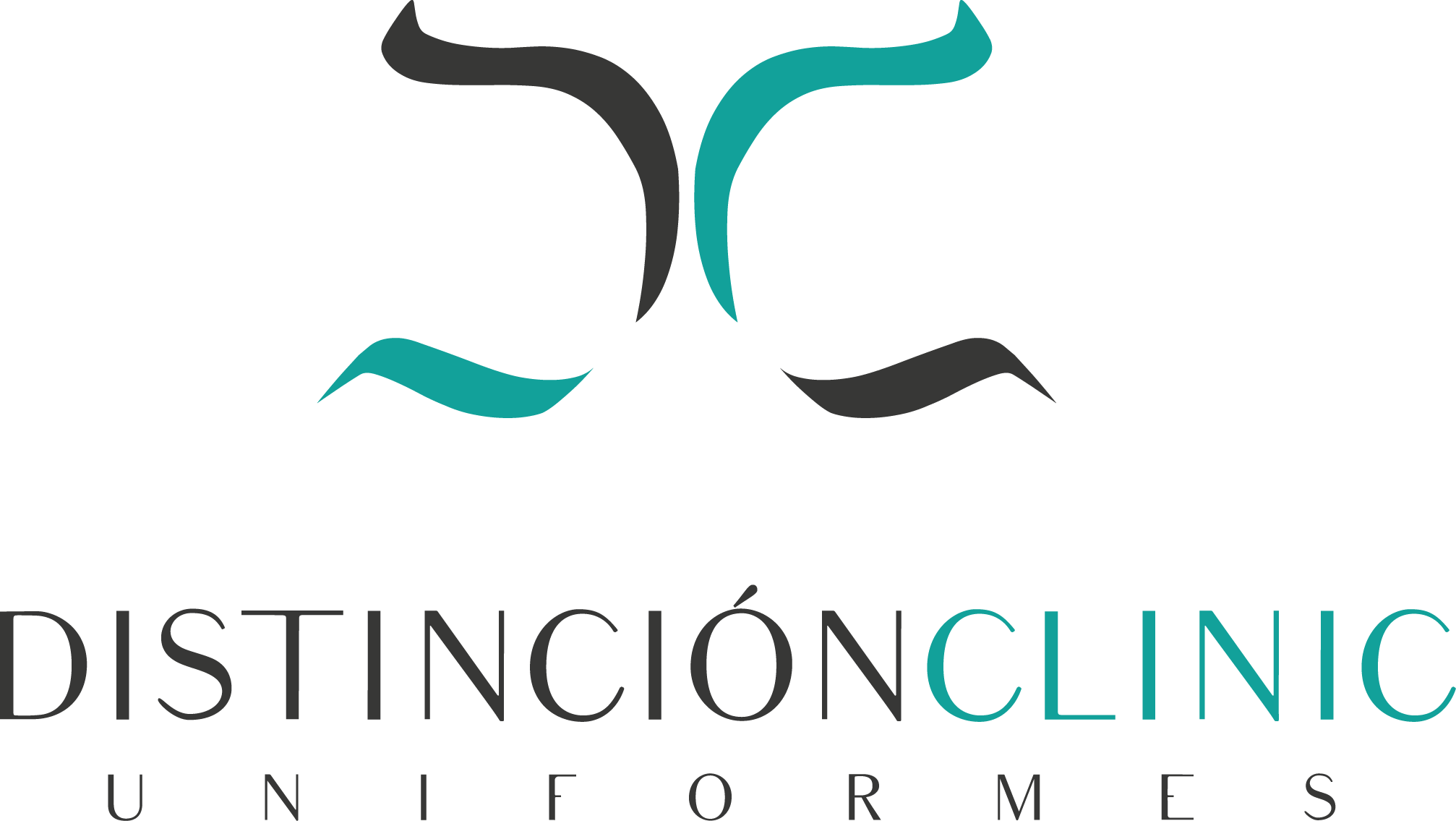 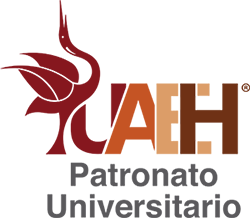 Único Proveedor Autorizado
2
Modelos y Costos
Your Footer Here
3
Lugar donde se realizara la venta
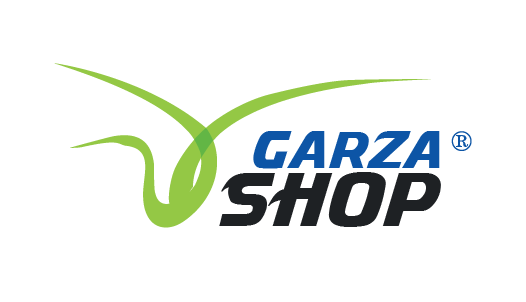 ICSA (Tienda Garza Shop, dentro de las instalaciones, cuando se reanuden clases precenciales.  )
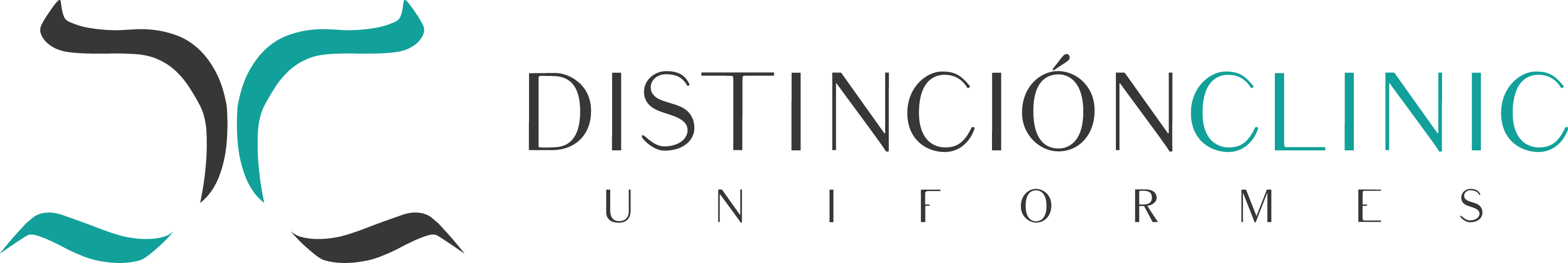 Viaducto Javier Rojo Gómez 107, Céspedes, 42090 Pachuca de Soto, Hgo. 
Telefono de Contacto: 771-1818-902
Previa Cita.
Cualquier duda al Telefono: 771-1818-902
Agradecemos su Atención.
4